Talk Boost KS2
Overview
speechandlanguage.org.uk
Follow us @SpeechAndLangUK
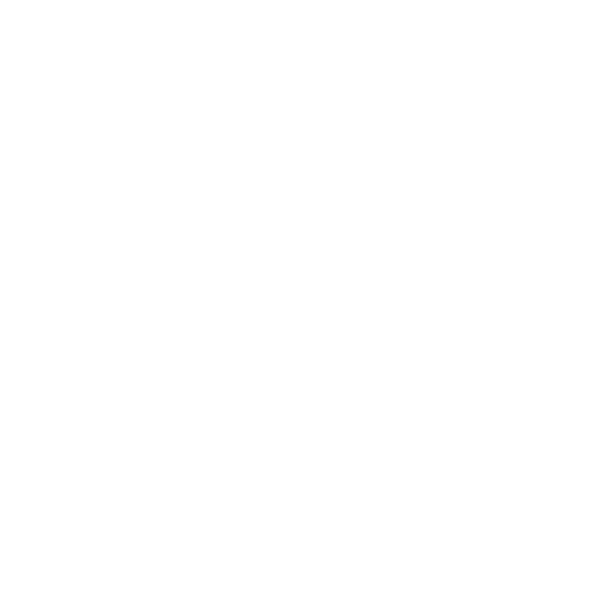 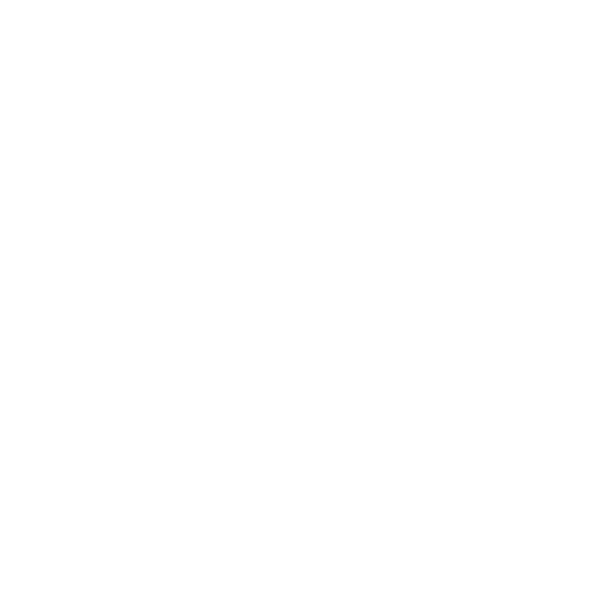 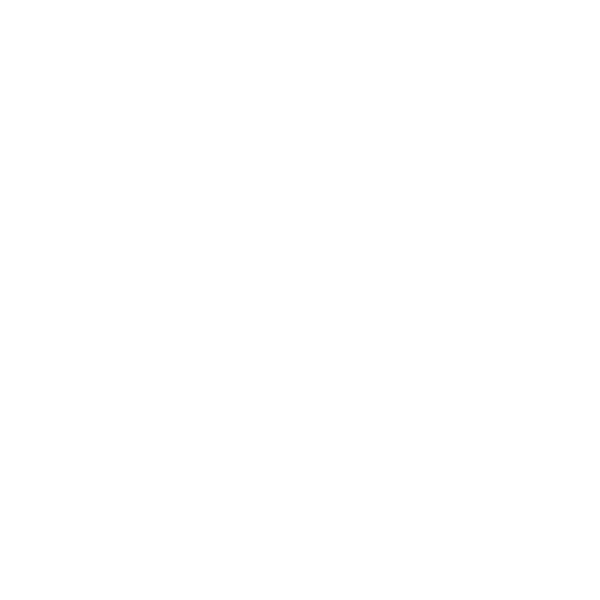 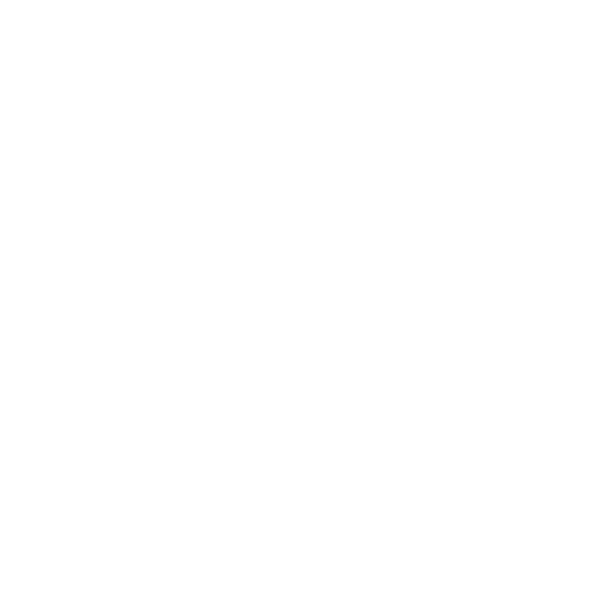 [Speaker Notes: Set of slides with info about TBKS2, including the trial, for adapting to use in presentations. The main theme is the pilot study and evaluation. The presentation may be useful for Head Teachers, SENCOs, Speech and Language Therapy teams and others who are interested in the evidence base for TBKS2.

It can be used in LT training and by LTs/advisors when schools request in training more information about the evaluation.

Pick & choose which slides you need depending on your audience but don’t alter the content of the slides.]
Our vision, mission and charitable cause


Every child who is facing challenges  with talking and understanding words can look to the future with confidence.
Our vision
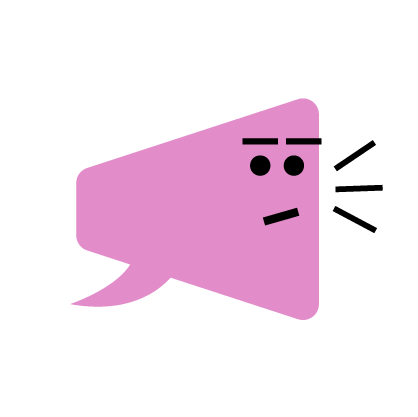 Our mission
We give children and young people the skills they need so they aren’t left behind, waiting to be understood. 

We do this by creating tools for schools and nurseries, giving advice and guidance to families and putting pressure on politicians.
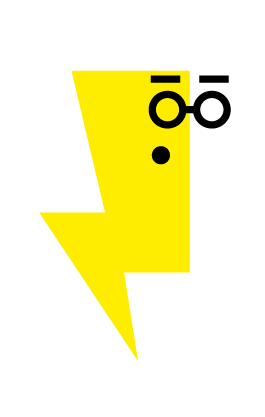 Our charitable cause
For 1.7 million children in the UK, learning to talk and understand words feels like an impossible hurdle. Without the right help this can destroy their world.
What is Talk Boost KS2?
[Speaker Notes: What is it? Who’s it for? 
Targeted intervention for four Yr 3-5 children with delayed language skills – designed for children whose language skills are behind what would be expected for their age and require a ‘boost’ to help them narrow the gap with their peers.
Small group intervention delivered by a TA three times a week for 8 weeks; TBKS2 Tracker for identifying chn & monitoring progress before & after the intervention.
Communication Detective Notebook for each child – reinforce learning, reminder, use after the intervention
Whole class activities (embed supportive strategies in whole class teaching for benefitting more children) and homework (to make the link with home).]
Language for learning
[Speaker Notes: Why – the importance of speech, language and communication skills in KS2. Language and communication skills continue to develop through KS2.
 
Ways in which L&C is important for learning – chn. with delayed language skills will be at a disadvantage in the following areas:
Through KS2, children need to:
   Use their attention and listening skills to follow class discussions
   Understand longer & more complex instructions
   Understand & use more abstract language – to infer meaning, reason and predict
   Ask for clarification in more precise ways 
   Use clear speech
   Use their narrative skills with a good structure and more varied vocabulary and grammatical structures
   Contribute and develop their ideas, to learn from others
   Use their language skills for learning and working together in groups 
   Develop their organisational skills – using language for thinking, planning & problem solving in order to work and learn more independently]
Talk Boost KS2 – the need
Approximately 50% of children, particularly in areas of social deprivation, have language skills below the expected level for their age.  
Without support, in areas of socioeconomic disadvantage language difficulties can remain until adolescence affecting relationships and learning. 
Almost everything at school involves spoken language; it is the way most learning happens. It is crucial for development in primary school children.
[Speaker Notes: Research evidence in support of a KS2 intervention:
Approximately 50% of children in some socio-economically disadvantaged populations have speech and language skills that are significantly lower than those of other children of the same age.
(James Law, Kirsty McBean and Robert Rush ‘Communication skills in a population of primary school-aged children raised in an area of pronounced social disadvantage’ International Journal of Language and Communication Disorders, November-December 2011, VOL. 46, NO. 6, 657–664)

Adolescents from areas of socioeconomic disadvantage perform less well than peers from areas of relative advantage on standardized language assessments, in particular on vocabulary tests.’ ‘This paper has highlighted that hitherto undetected and therefore unsupported language difficulties can remain until adolescence, particularly in a context of social disadvantage’ – i.e. using criteria of −1.5SD on one or more assessment, 60% of socio-disadvantaged participants had undetected language difficulties compared with 19% from the socio advantaged cohort
Spencer S, Clegg J and Stackhouse J (2012) Language and disadvantage: a comparison of the language abilities of adolescents from two different socioeconomic areas IJLCD2012 47:3 274-284
Goswami, U. and Bryant, P. (2007) Children’s Cognitive Development and Learning (Primary Review Research Survey 2/1a) Cambridge: University of Cambridge Faculty of Education]
TBKS2 Trial – method
[Speaker Notes: We recruited schools in Somerset; Leeds; York and Kirkby (Merseyside) – all in areas of social deprivation where we might expect higher numbers of children with delayed language. There were two phases to the study, the main body of evidence comes from phase 1 
Phase 1 – all schools were asked to identify 4 children in Y3 and 4 in Y4 with delayed language (we gave them some guidance on this but mainly left it to them to decide) but not SEN/receiving speech and language therapy.   Parent and child permission was obtained for all of them and they all had the assessments before the active groups did the intervention and again after the active groups had finished the intervention.
Active and waiting comparison schools (randomly assigned)  – In the active group TAs and teachers were trained Spring term 2015 and ran the intervention that term; the waiting comparison schools trained and ran the intervention in the Summer term 2015; 
There were 3 assessment points for both groups: Dec/Mar-Apr/June-July
Kirkby (8), Leeds (2), Somerset (7), York (4) – 87 children/11 schools active; 75 children/10 schools comparison.
We recruited Evaluation Assistants – SLTs & SLT students to do some of the testing they were independent of the project team and did not know which group the schools were in.
[Phase 2 – there was no comparison group; we used it to trial the new Tracker TBKS2; we also trialling TBKS2 with a few Yr 5 groups and used them to get feedback on the amends we made to the intervention and training following Phase 1.]]
TBKS2 Trial - evaluation
[Speaker Notes: Evaluation – a mixed methods approach - a small-scale exploratory trial, with random assignment of schools to Talk Boost 2 Key Stage 2(KS2) intervention or control conditions– standardised & informal assessments; staff, pupils & parents

Speech Language and Communication Progression Tool – developed by The Communication Trust 
Learning Behaviour checklist – informal assessment devised by the project team based on knowledge of behaviours which support learning in the classroom; staff perceptions of readiness/attitude to learning
Assessment of Comprehension and Expression (ACE) – standardised; focused on Sentence comprehension; Semantic Decisions; Naming and Narrative subtests  
York Assessment of Reading for Comprehension (YARC) – accuracy & comprehension
Child rating scale – informal assessment devised by project team; child’s perspective
Parent questionnaire – devised by project team

The evaluation design was supported by Dr Cathy Adams Clinical Senior Lecturer in Speech and Language Therapy at Manchester University]
TBKS2 Trial – Phase 1 results
[Speaker Notes: SLC Progression Tool – 6 subscales as shown here - each subtest has a score out of 15, with higher scores indicating a higher level of ability. 

On each of the subscales there was a significant increase in scores overall between T1 and T2. On all of the subscales apart from speech there was a significant difference between groups with children in the active group having higher scores than those in the waiting comparison group when scores were considered regardless of time point. Children in the active group showed more substantial increase in scores between Time 1 and Time 2 than those in the waiting comparison group.   Speech is not directly worked on in TBKS2 – lack of difference in this subtest strengthens the probability that the effect in the others is due to the intervention.

It shows that after Talk Boost Key Stage 2 :
65% of children were working in expected levels in understanding vocabulary (compared to only 32% in the comparison group)
61% of children were working to expected levels in sentences (compared to only 31% of the comparison group). 
67% of children were working to expected levels in understanding spoken language (compared to only 31% of the comparison group)]
TBKS2 Trial – Phase 1 results
[Speaker Notes: LB checklist – a checklist of classroom behaviours teachers tell us are important in supporting children’s learning - 
Ratings on each of the 11 items were totalled to provide an overall score for the Listening Behaviour Checklist. There was a significant difference between the two groups - scores for children in the Active group increased significantly more than scores for children in the Waiting Control group between Time 1 and Time 2. Further analysis of each of the 11 subsections showed 7 of them to have significant differences - highly significant (p=0.001) differences were seen in areas covered in the intervention including active listening; comprehension monitoring skills; group discussion and using narrative. In the comparison group non of the responses reached statistical significance (no change between T1 and T2).]
Very good at role taking; inputs a lot more now
Asks really relevant questions now
Really trying hard and rarely needs reminding
So much better...at telling us when she’s stuck
Story writing really improved
This has really improved especially the quality of the questions asked and the precision of what has been misunderstood
[Speaker Notes: Comments from teachers recorded on the LBC forms after the children had completed TBKS2]
Standardised test findings
ACE – both groups improved between T1 and T2 – no statistically significant difference between them

YARC – both groups got worse between T1 and T2 – no statistical difference between them
[Speaker Notes: We know that the ACE is designed to identify a clinical population – i.e. diagnose language impairment, and not for a language delayed population. It’s also not designed to track progress in the way in which we used it. So while we were disappointed not to see the progress children made picked up by a standardised test we feel the robust results from the progression tool show that it does have an impact on children’s language skills.

For the YARC - the difference between Time 1 and Time 2 scores was not significant. The results suggested that children’s comprehension ability reduced for both groups between Time 1 and Time 2 (although not significantly), which might be a result of increasing demands of the comprehension task at an older age.]
Child rating scale
Neither active nor comparison group’s scores changed much over time

This may reflect children’s growing self-awareness
[Speaker Notes: Child Rating Scale
Across the 2 phases of Talk Boost KS2 (TBKS2) 160 children from active settings completed a rating scale at Time 1 and Time 2 71 children from comparison group (lower number because we combined phase 1 &2 results and no comparison group in phase 2). 

Neither (active or comparison) scores changed very much at Time 1 and Time 2. However this may be expected as the intervention aims to develop metalinguistic skills so this lack of change may be a result of an increased awareness of difficulties.]
Parent questionnaire
Parent feedback
He is a completely different child. Full of confidence. He is willing to speak and have a conversation with people he previously would have just tried to ignore because he didn't have the confidence to speak to them.
[Speaker Notes: Over the two phases of the project 84 parent forms have been returned.
87% of parents thought their child’s communication had improved after TBKS2.  
69% of parents felt their children were better at asking for help with unfamiliar words and better at talking to family members.
(quote from parent feedback)]
Staff Outcome Form: Staff Confidence
[Speaker Notes: Staff outcome
Staff members rated their confidence on a scale of 1 (not at all confident) to 5 (very confident). 
23 staff from active settings completed a form at Time 1 and 32 at Time 2. 
37 staff from control settings completed a form at Time 1 and 26 at Time 2.

The graph above show the average confidence ratings incr confidence in active settings compared to controls.]
TBKS2 Trial – Phase 1 results
[Speaker Notes: We were able to re-test the active group of children a term after they had done the intervention.  We weren’t able to do this for the comparison group because by that time they had also done the intervention.  We didn’t feel it was fair to leave this group of children without the intervention for another term.
This graph shows the findings for the active group – we wonder if there is an effect of the intervention on maintaining their language skills – but we can’t be certain because we don't have the comparison group.

ACE T1&2&3:
Mean scores for children in the active group at Time 1, Time 2 and Time 3 on the ACE.
There was significant difference between Time 1 and Time 2 scores but the difference between Time 2 and Time 3 scores was not significant. This suggests that whilst children didn’t make further progress between Time 2 and Time 3, they maintained the improvement that was made between Time 1 and Time 2.]
TBKS2 Trial – Phase 1 results
[Speaker Notes: Again we were able to repeat the YARC for the active group a term after the intervention but not the comparison group 

They showed an improvement in ability between Time 2 and Time 3 (for comprehension) which may reflect a delayed treatment effect/consolidation of learning. There was a significant difference overall between Time 1, Time 2 and Time 3 scores (p < 0.001).

We would love to be able to investigate this further but will have to wait until we get some funding to do it!]
TBKS2 Trial – Phase 1 results
[Speaker Notes: Progression Tool T1&2&3: 
This suggests that whilst children didn’t make further progress between Time 2 and Time 3, they maintained the improvement that was made between Time 1 and Time 2.]
TBKS2 Trial – Phase 2
[Speaker Notes: Phase 2 – Autumn term 2015 
In phase 2 we added some new schools who chose children in Year 3 & 4 – 1 group from each year in each school (mostly) to trial revised materials and the Tracker; no comparison groups.  In other schools who had already run the intervention in Y3&4 we asked them to try it out with Y5 children. 
Leeds (4), Somerset (3 incl.1 Yr 5), York (Yr 5: 2), Dagenham (4), other London (2).
Phase 2 showed us that the Tracker was well designed and effective in identifying which children to put in TBKS2 groups and in measuring progress.
We also found that children in Y5 enjoyed the intervention and measures showed they made improvement.  We didn’t have a comparison group for the Y5 trial so we weren’t able to do an in-depth analysis with this age group.]
Structure of the intervention
Staff Training
[Speaker Notes: Intervention manual:
   Small group intervention – activities for 4 children Yr 3-5
   3x a week for 8 weeks
   Delivered by a TA; supported by class teacher
   Manual contains clear details of the activities and all the resources you will need
Teacher manual:
   Whole class activities and homework – to help children consolidate new learning and to provide evidence-based whole class speaking and listening activities. 
   The homework provides a link between home and the intervention. These are language based tasks and ‘language tips’ to help parents develop their child’s language skills.
Communication Detective Notebook:
   Explain rationale – children as ‘communication detectives’ finding clues to help them be a good communicator. Gives them ownership and responsibility. Helps to develop independence skills.
   Activities that summarise new learning across the different focus areas. 
   To be used as a reference during and after the group.]
Structure of the intervention
Evidence informed
 Learning objectives
 Explicit feedback
 Meta-awareness
[Speaker Notes: Introduction to the Intervention Manual – contents – Highlight the areas of language focused on each week & how they interrelate; attention & listening skills and vocabulary support the later areas (and activities in later weeks provide opportunities to practise some of those skills)
 
Evidence informed
Learning objectives (see also ‘Delivery’ section in manual)
Explicit feedback 
Importance of meta-skills/supporting independence skills etc.]
Whole class activities and homework
[Speaker Notes: How activities/homework fit into the programme
These either repeat activities that the Talk Boost KS2 children have carried out during the week or are new activities that support the area of language that the group has focused on.

Enable all the children in the class to benefit from evidence-informed language supportive strategies and approaches, which will assist in their learning and progression.

Needs to be delivered after the group have covered the three sessions. This will depend on when you deliver the three TB sessions and your classroom timetable.

Homework provides links with home. Top tips for parents/carers about developing communication skills.

The TB group will follow up the homework activity in the group. Class teacher follows up with the whole class. 

Differentiation so that all children are challenged.

Using TB children as experts – where appropriate.]
Are you a communication detective?
Groopy Caples 

To make the grepes, sift the grap into a hep, boof a sig in the centre, chive an eck into it and flipper it, gradually adding the grap, hab, strezzel and serney.

Can you solve the mystery?
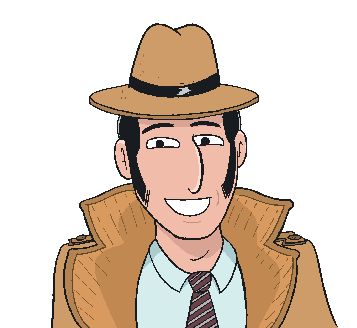 [Speaker Notes: An example of training task showing:
 The detective theme – runs through the intervention
 Language awareness etc.

Use your detective skills to solve the mystery.
Extra clues (if needed): What are we making? What ingredients do we need? 

Discussion: 
What are the nouns/verbs?
What strategies did you use to work out the overall theme? – ‘make’, ‘sift’ and ‘gradually adding’ all helped to suggest that this was a recipe. Adding the question about ‘ingredients’ is a further clue.
How did you know how to pronounce the new words?
(If time: did anyone notice the change from batter (singular) to “grepes” which sounds as though it should be a plural noun?)

Yorkshire puddings
To make the batter, sift the flour into a bowl, make a well in the centre, break an egg into it and beat it, gradually adding the flour, milk, water and seasoning.]